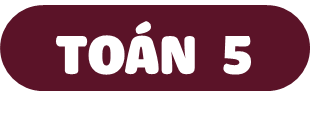 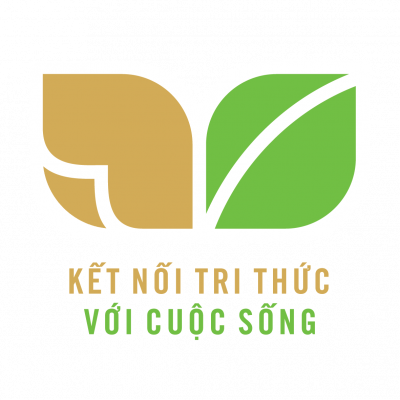 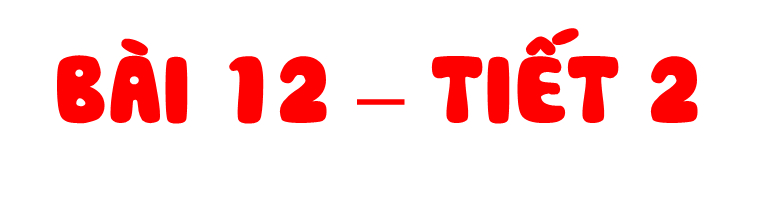 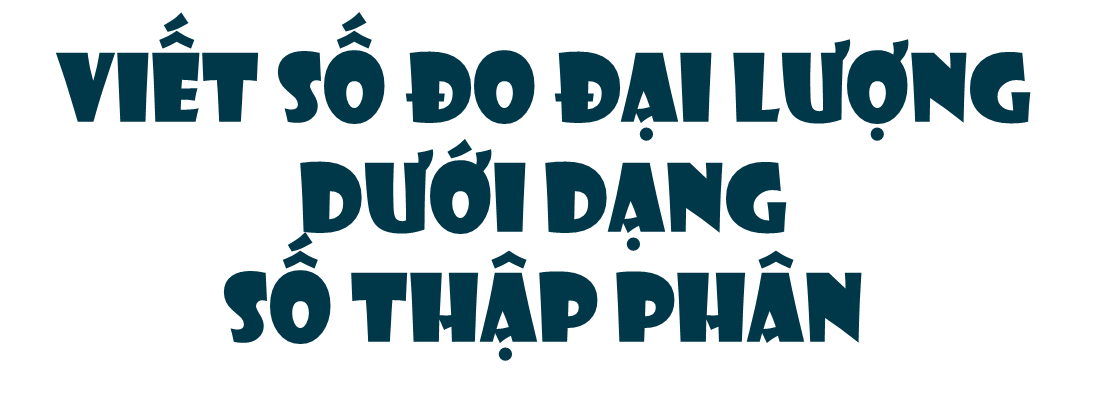 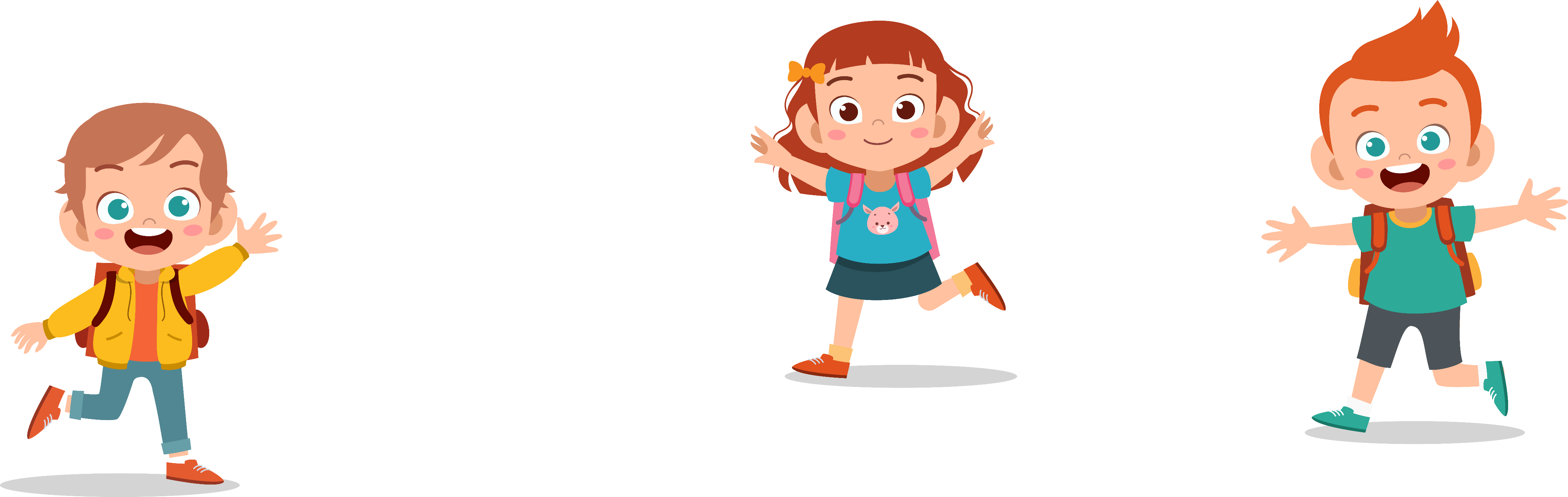 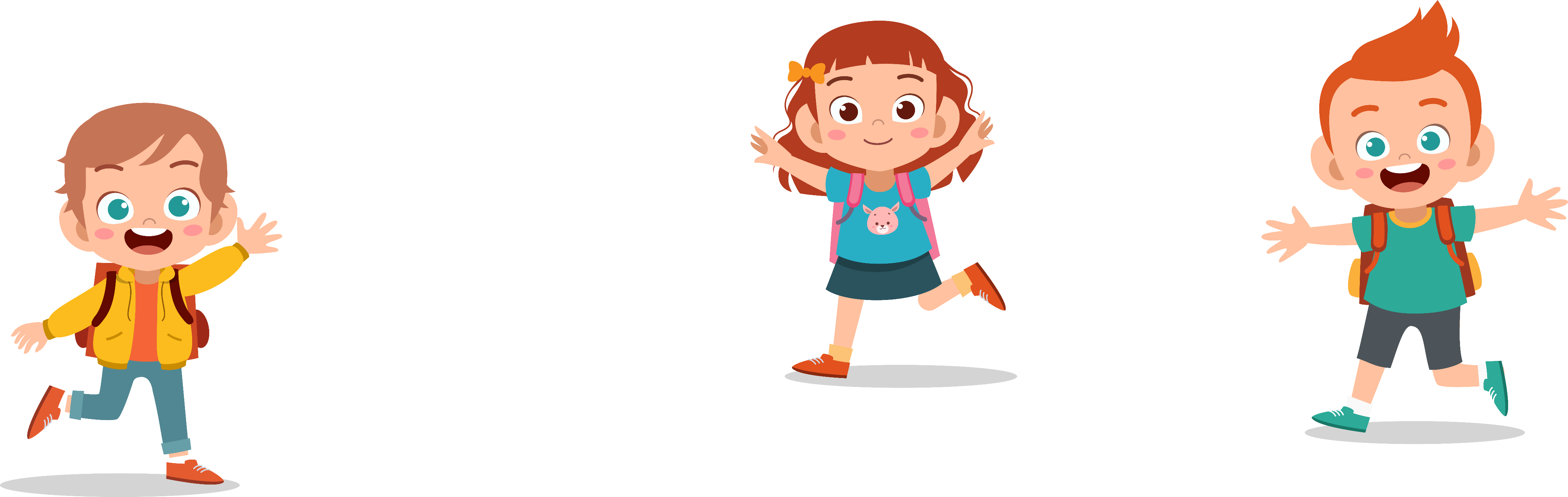 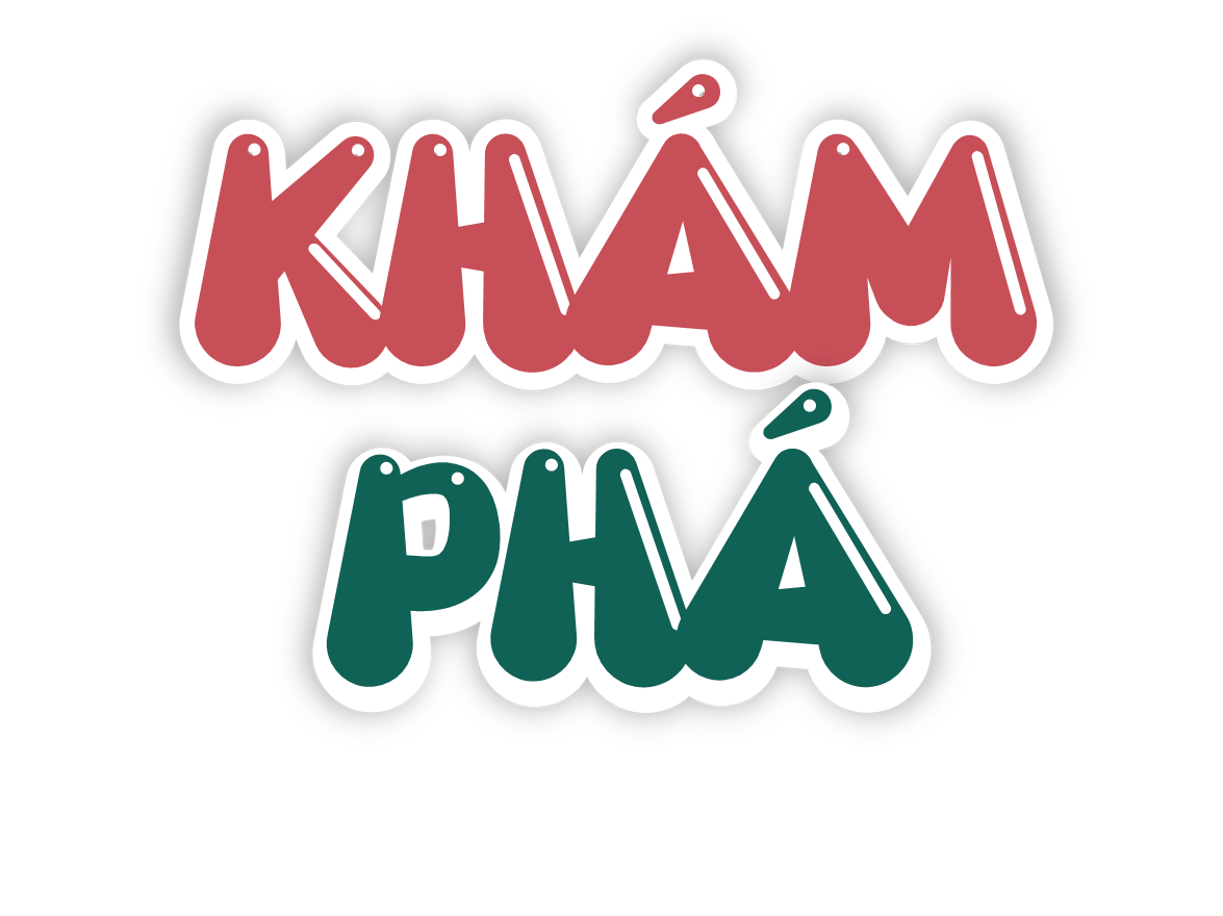 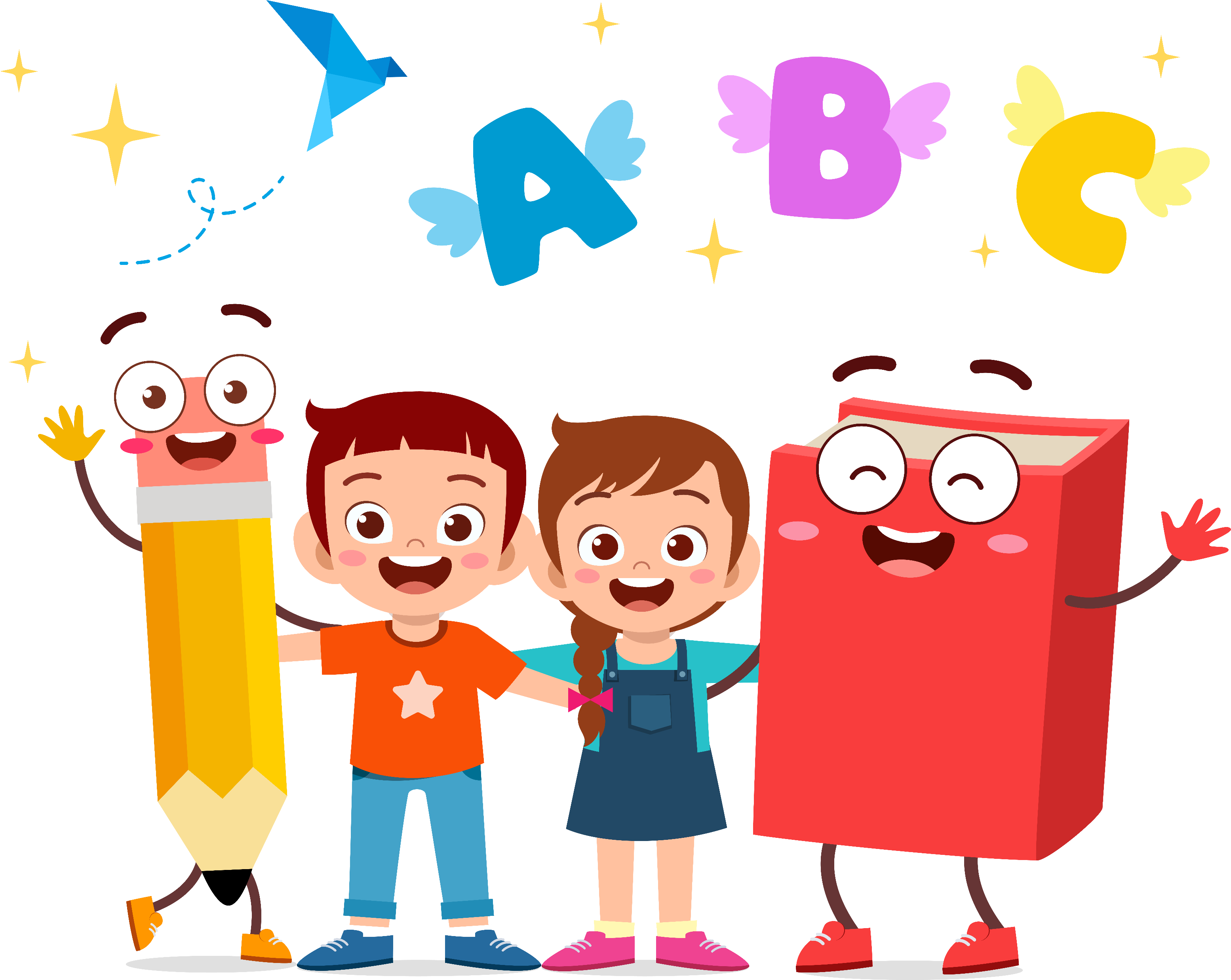 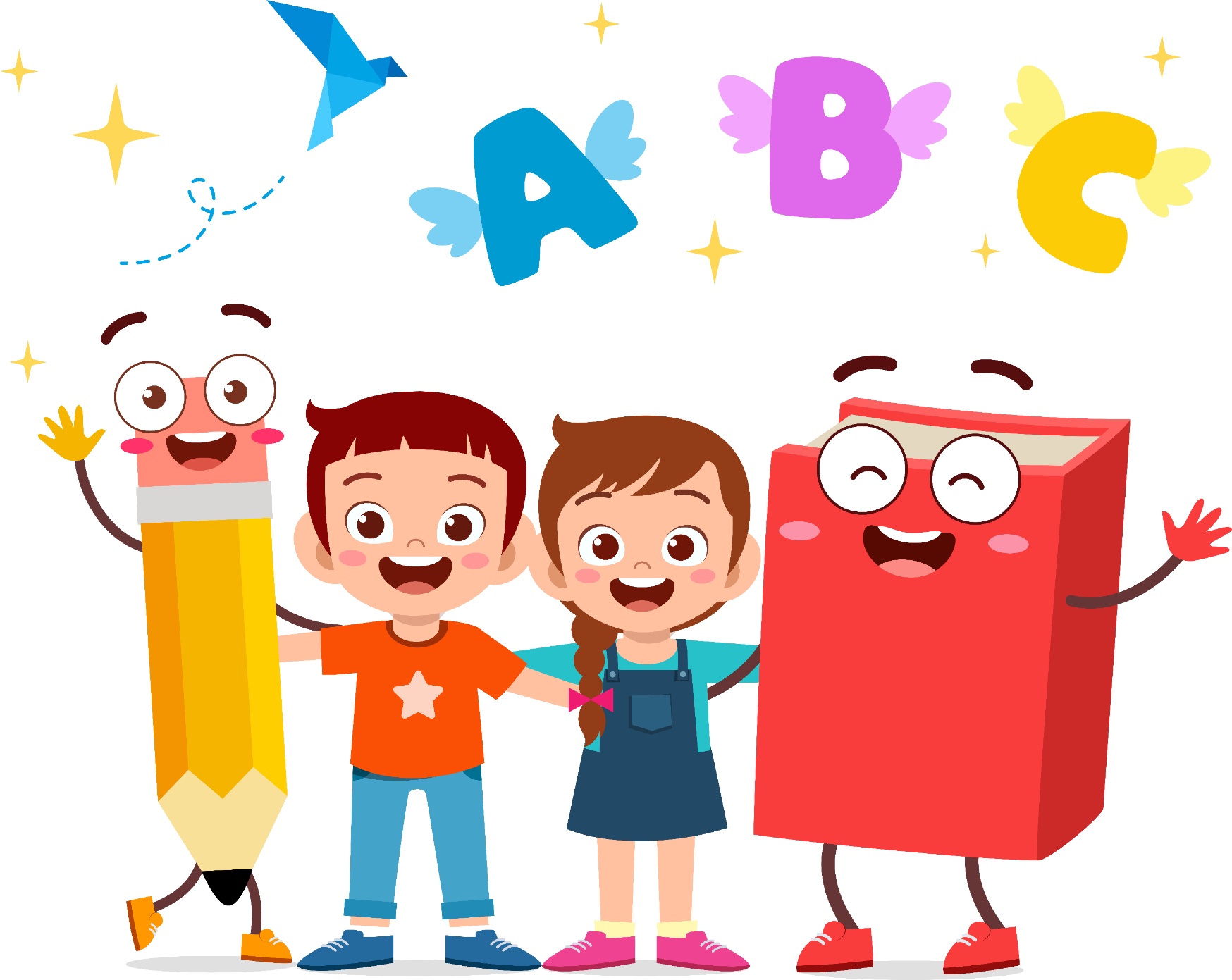 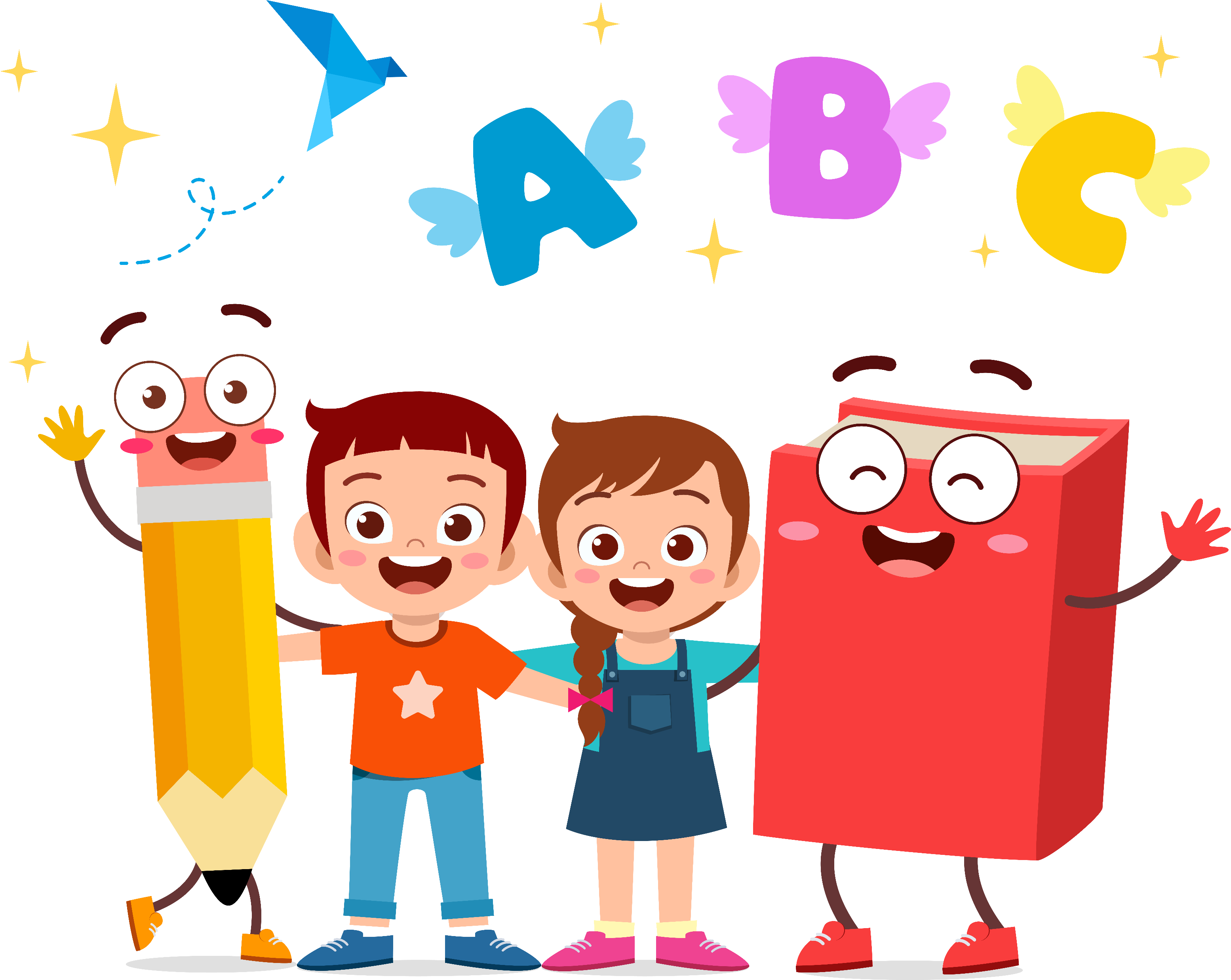 Viết số đo diện tích dưới dạng số thập phân
Để làm các mặt kính của bể cá này, bác đã dùng tấm kính hình chữ nhật có diện tích 1 m2 60 dm2
Vậy diện tích tấm kính đó là bao nhiêu mét vuông nhỉ?
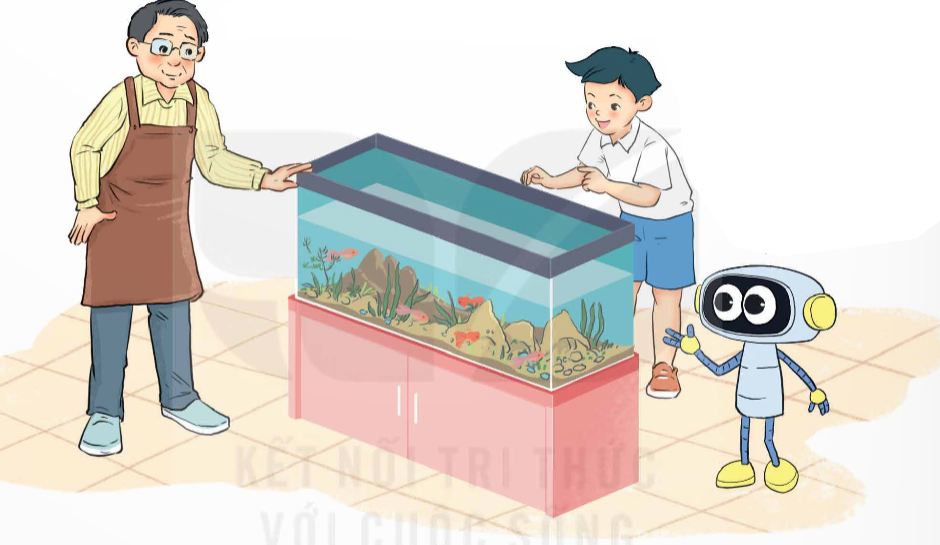 Ta viết số đo diện tích dưới dạng số thập phân nhé!
Muốn biết diện tích tấm kính đó bằng bao nhiêu mét vuông, ta phải làm gì?
Diện tích tấm kính đã dùng để làm các mặt kính của bể cá là bao nhiêu?
Diện tích tấm kính đã dùng để làm các mặt kính của bể cá là 1 m2 60 dm2.
Ta viết số đo diện tích dưới dạng số thập phân.
Ví dụ 1: Viết 1 m2 60 dm2  dưới dạng số thập phân với đơn vị mét vuông.
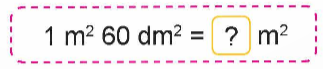 Ví dụ 2:  Viết 56 dm2 dưới dạng số thập phân với đơn vị mét vuông.
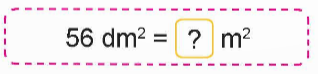 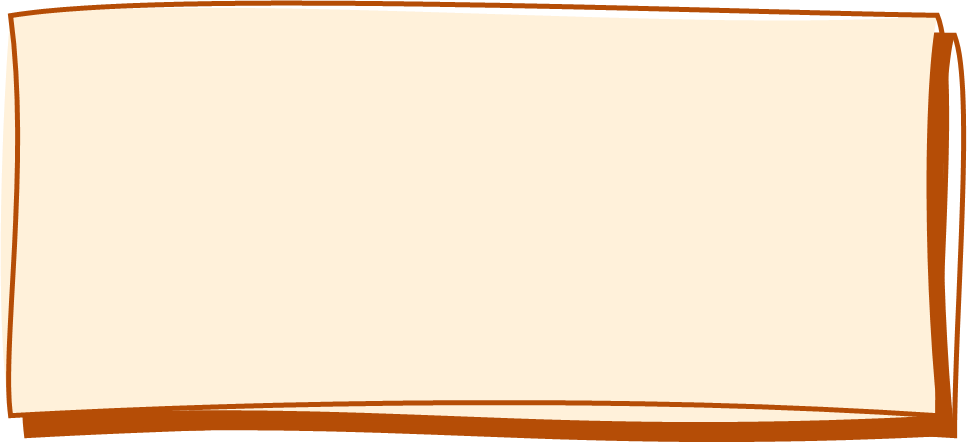 Muốn viết số đo diện tích dưới dạng số thập phân, ta làm như thế nào?
Cách viết số đo diện tích dưới dạng số thập phân, ta làm như sau:
+ Viết số đo diện tích dưới dạng phân số thập phân hoặc hỗn số có phần phân số là phân số thập phân.
+ Chuyển phân số thập phân và hỗn số có phần phân số là phân số thập phân dưới dạng số thập phân.
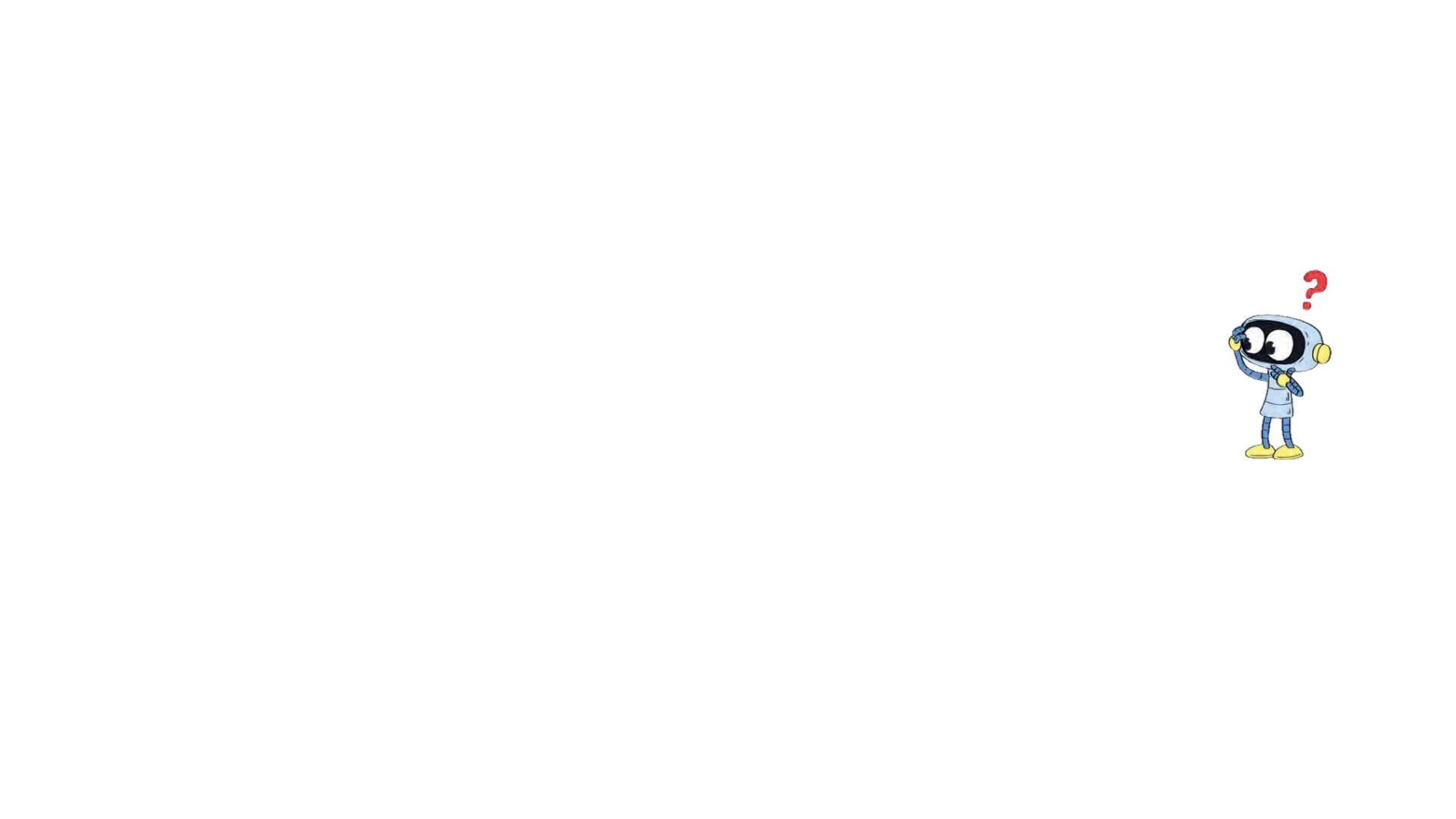 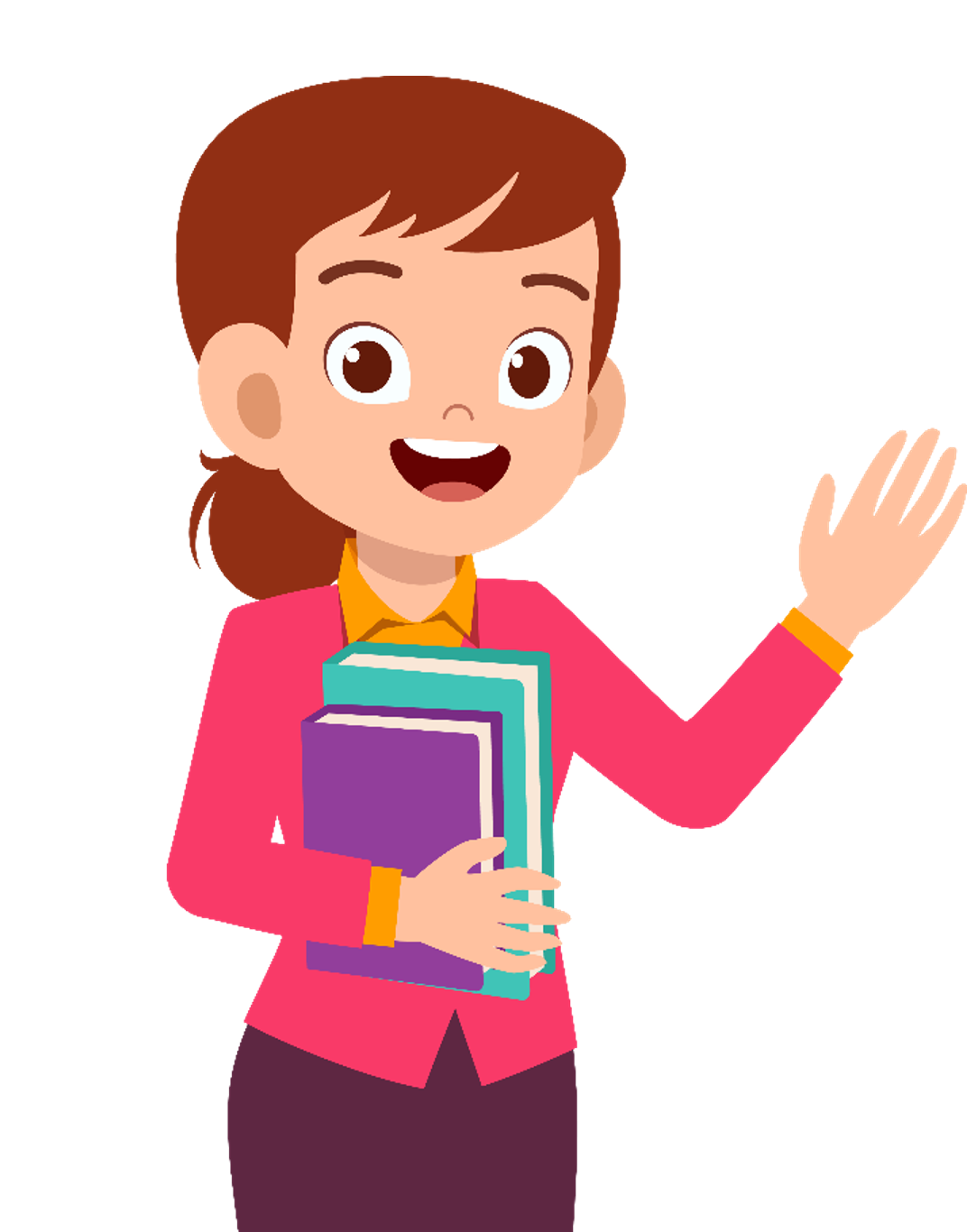 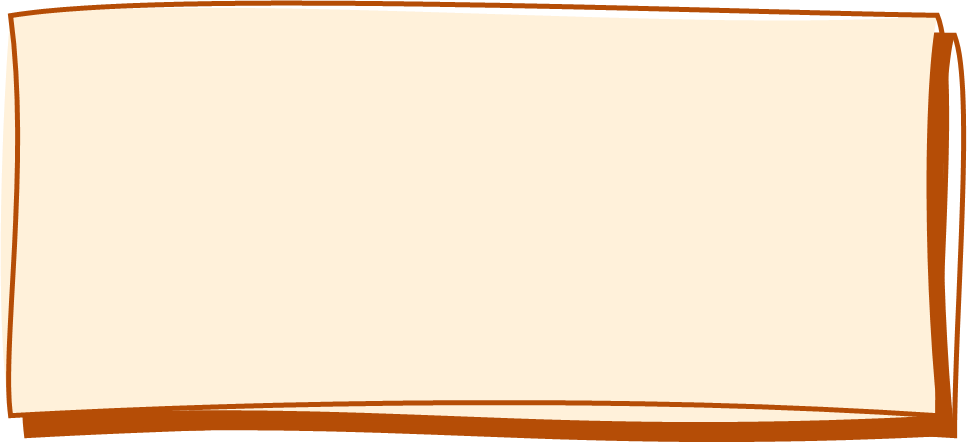 Ví dụ: 12 cm2 59 mm2 = ? cm2.
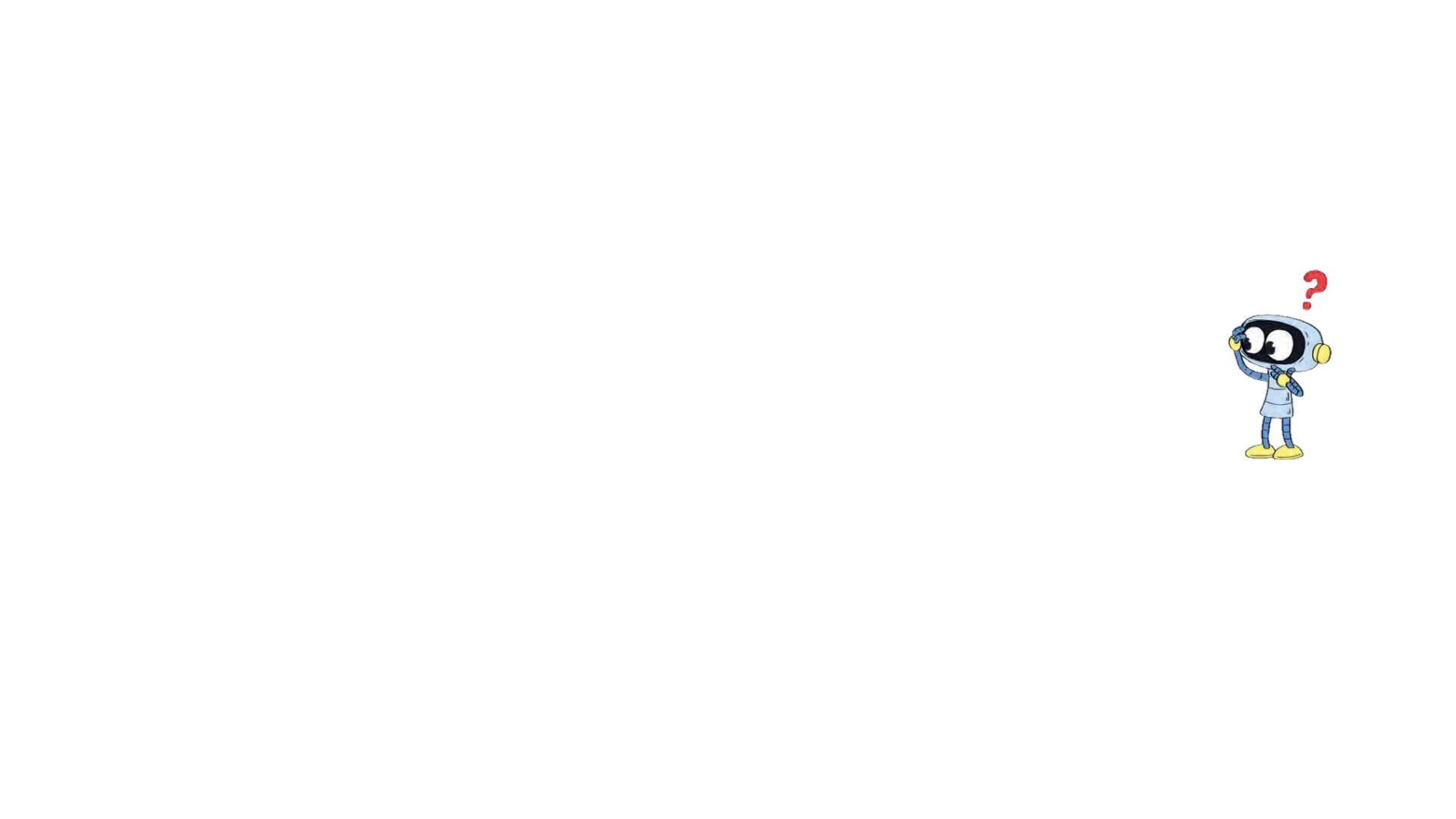 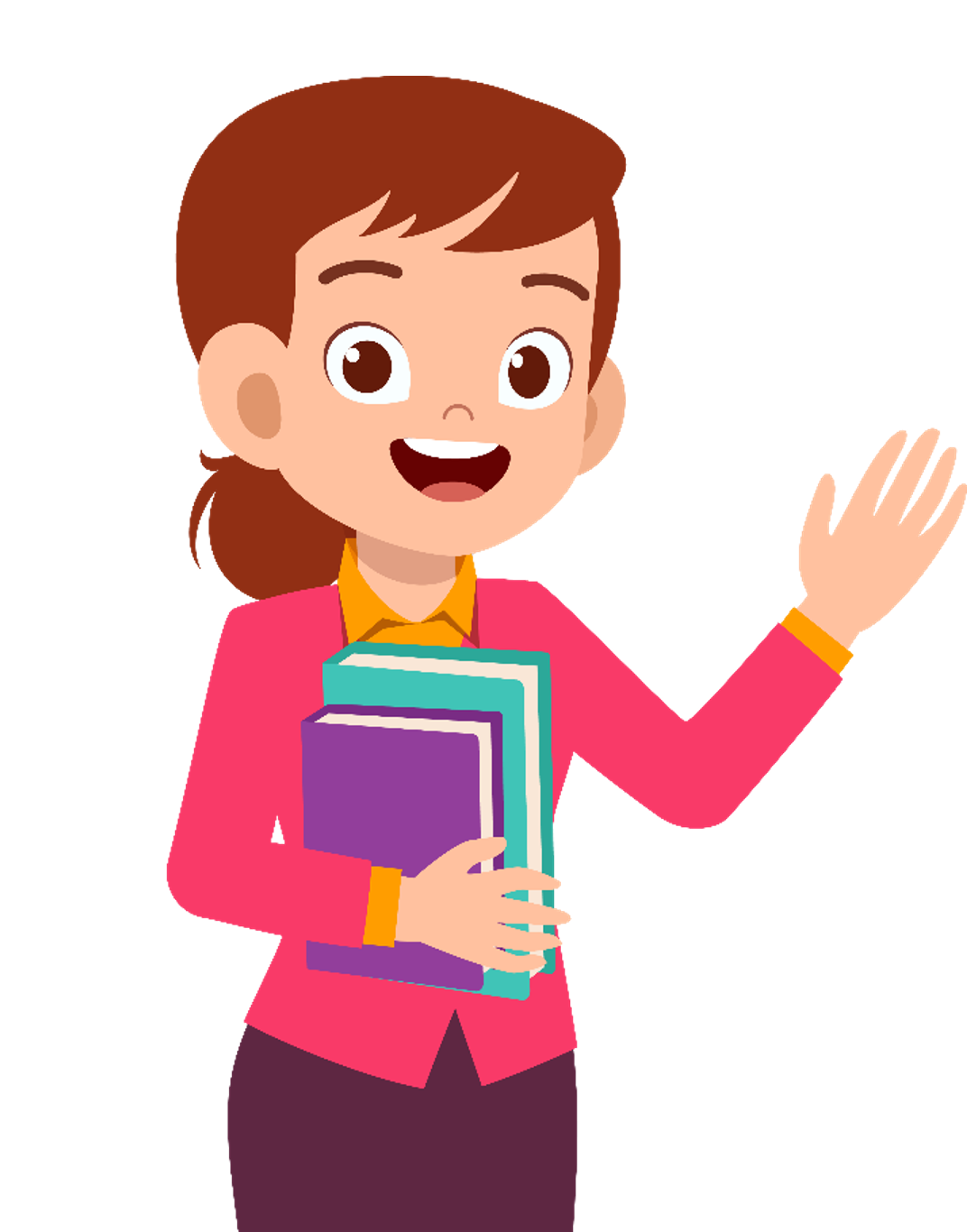 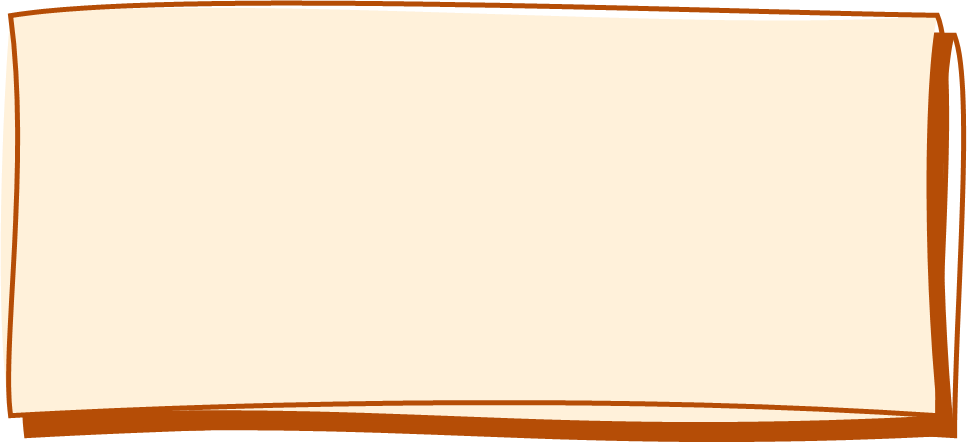 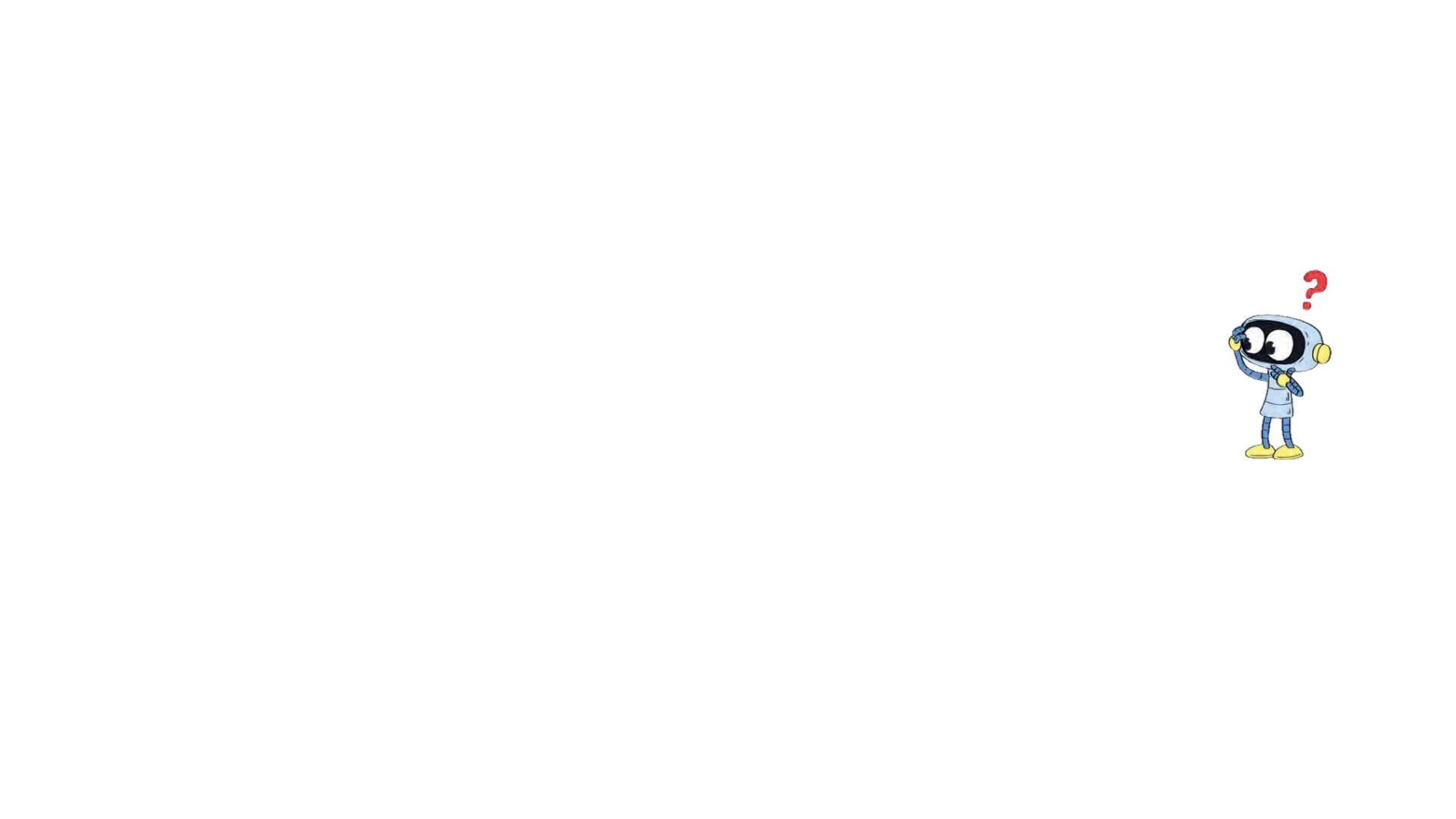 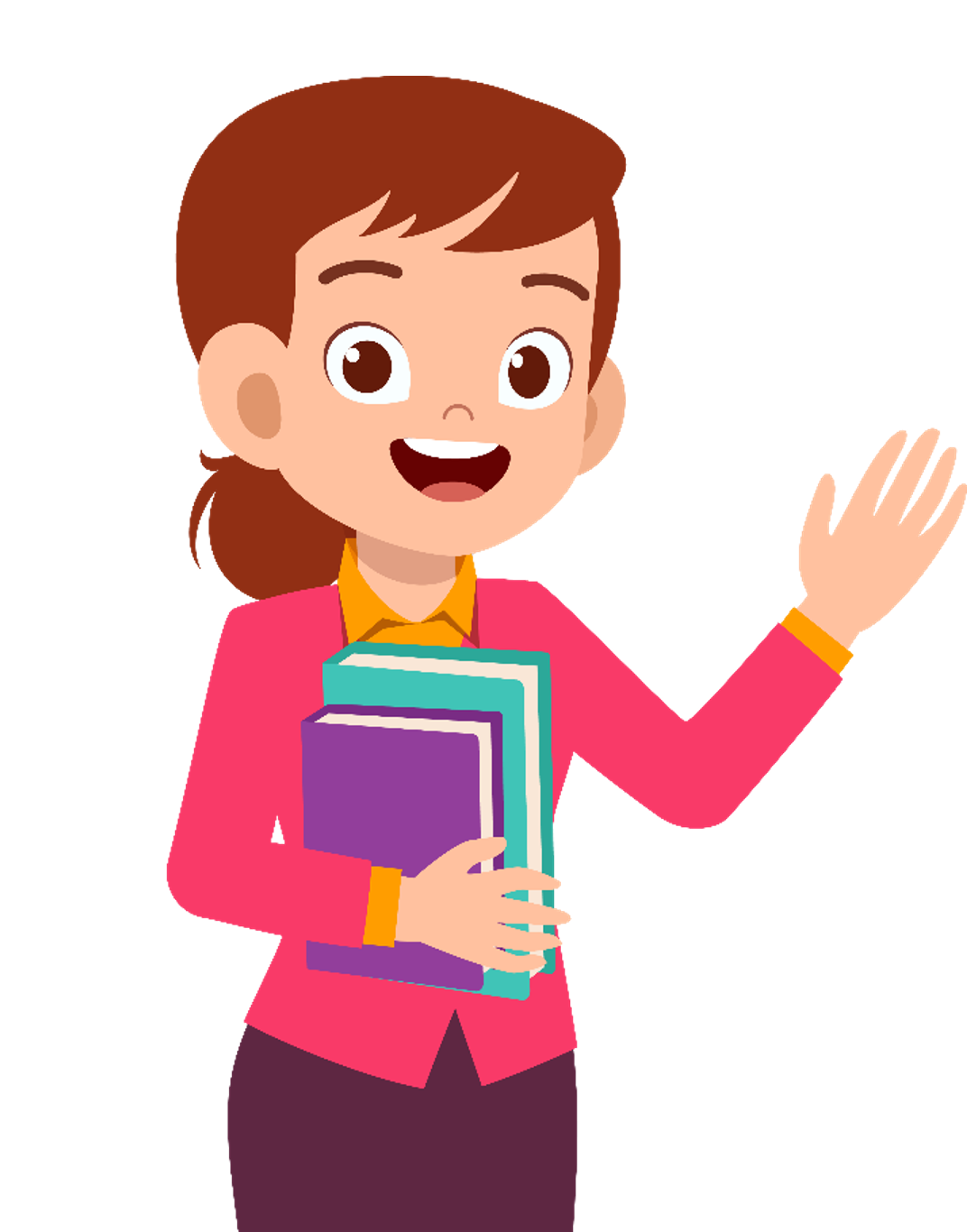 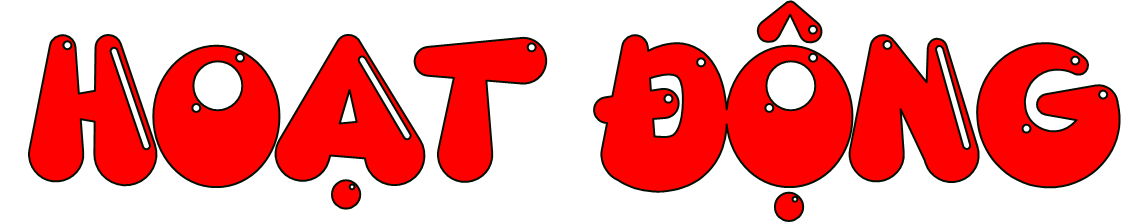 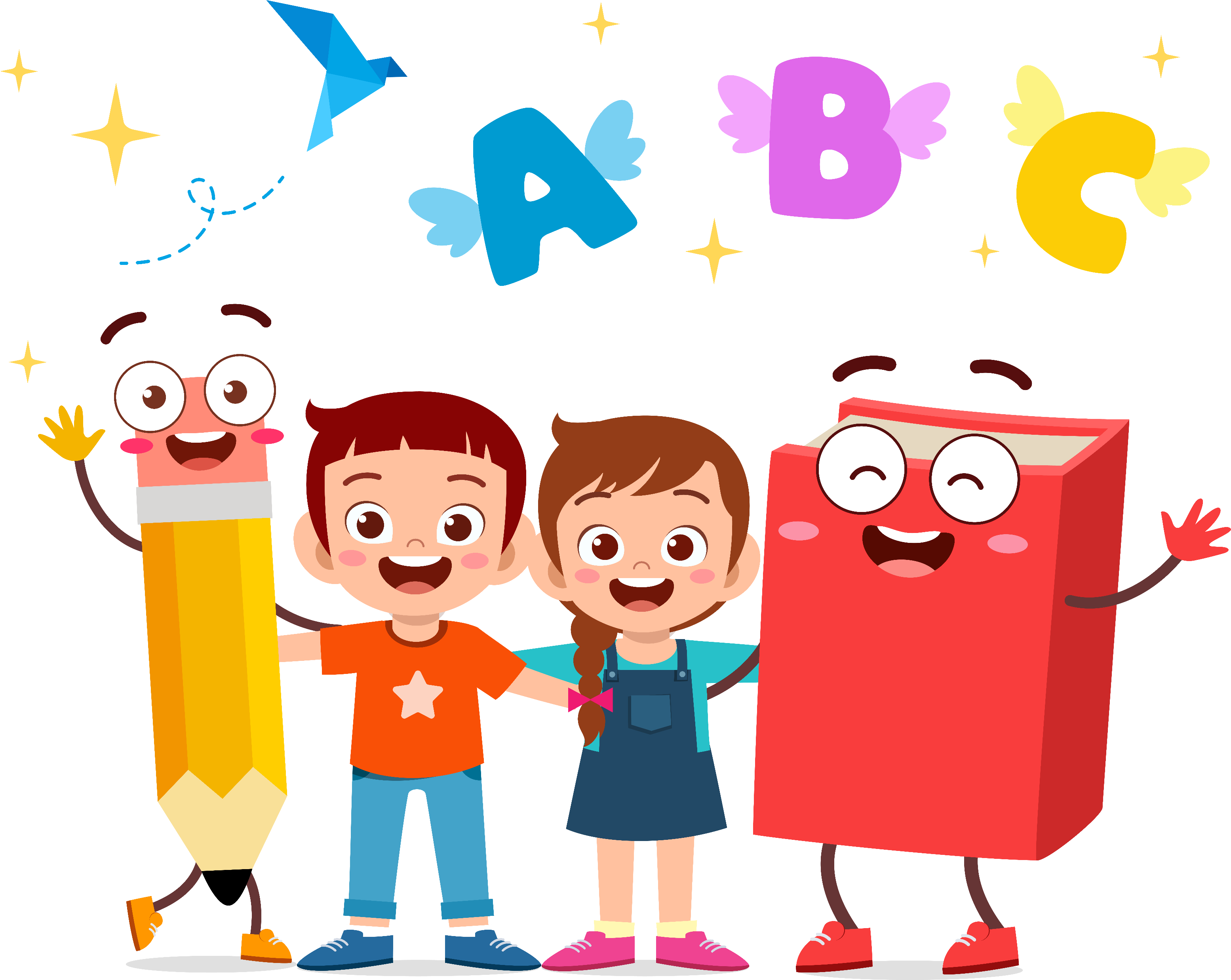 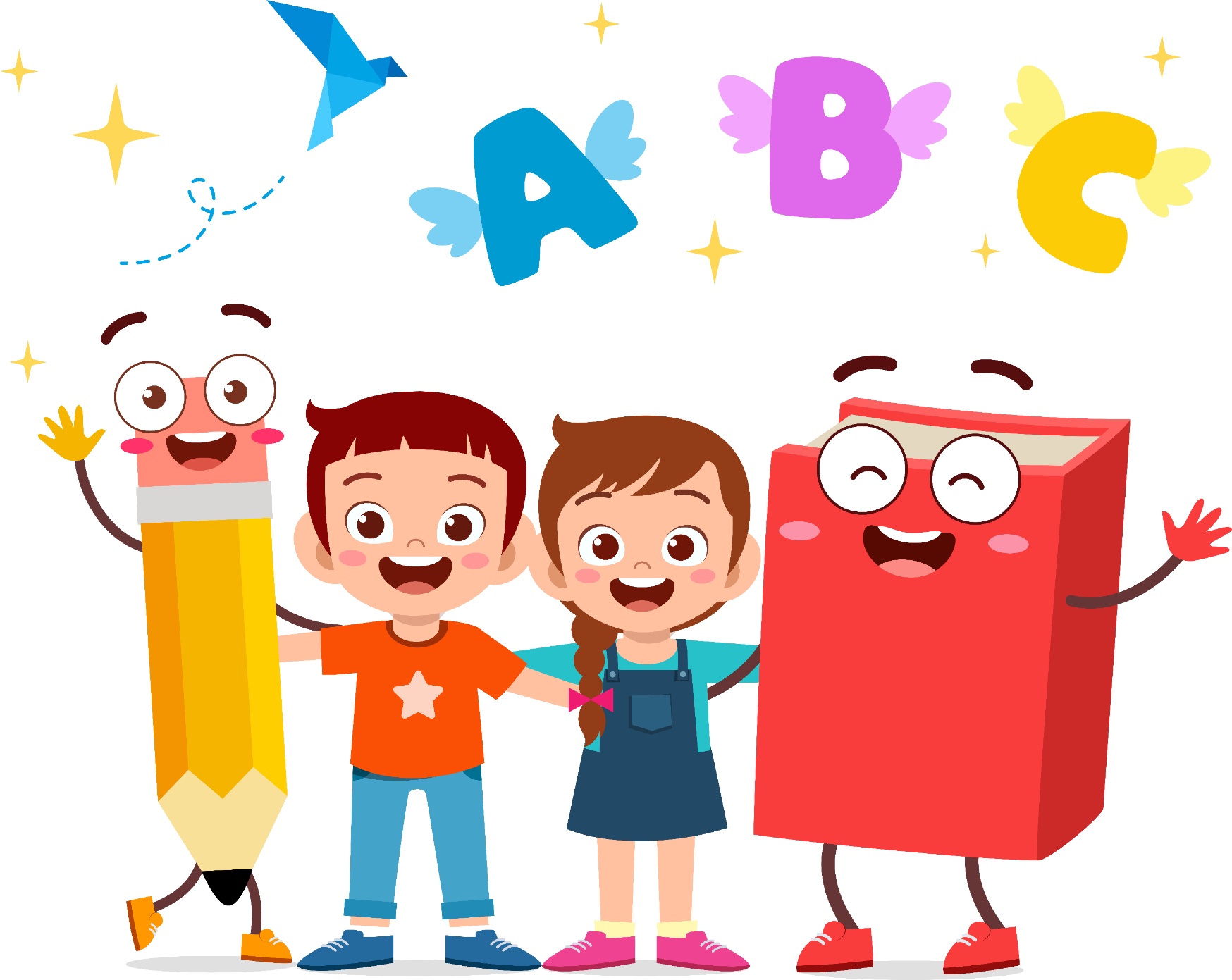 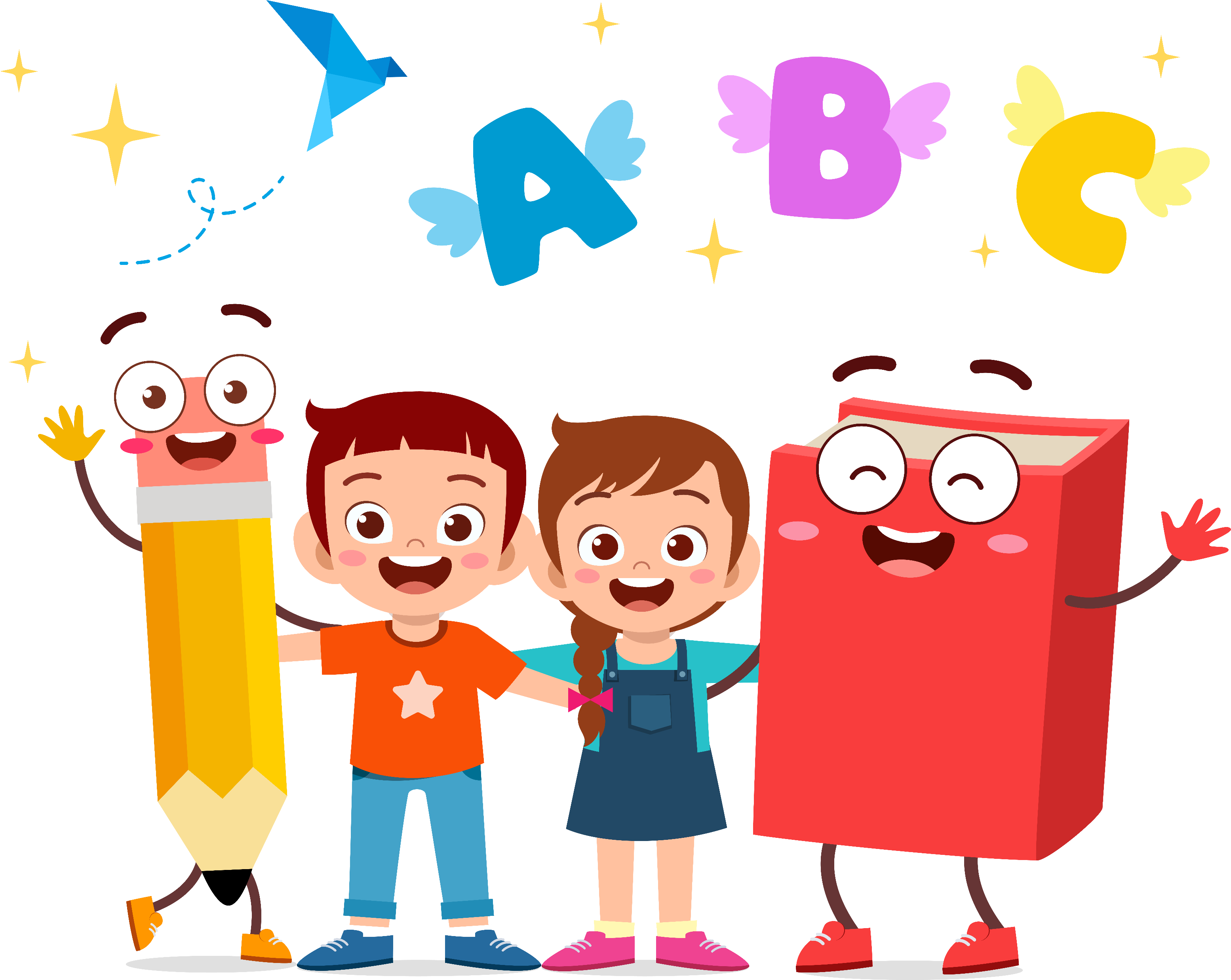 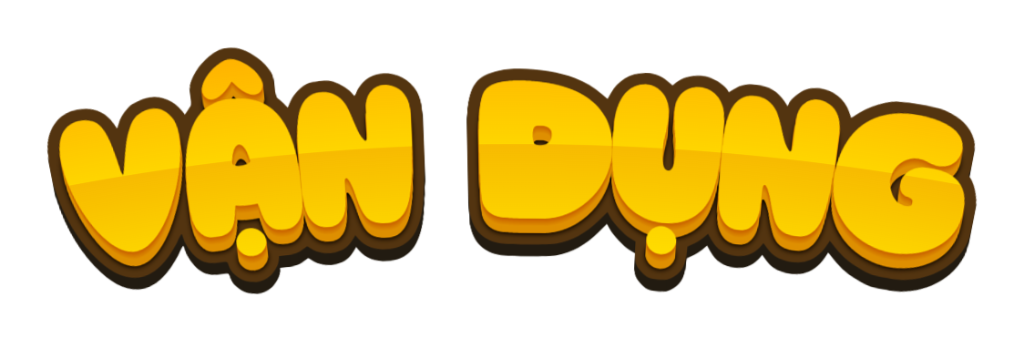 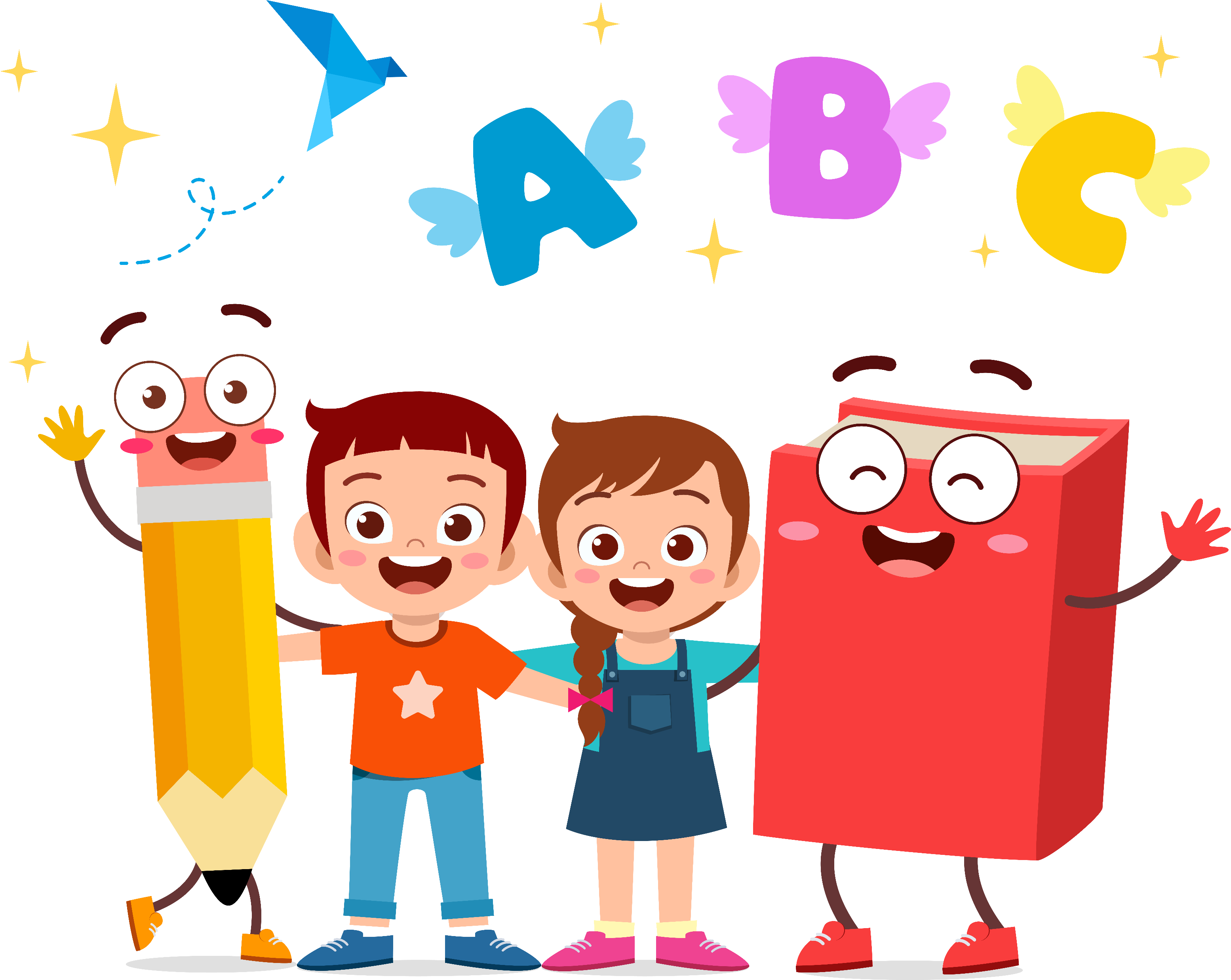 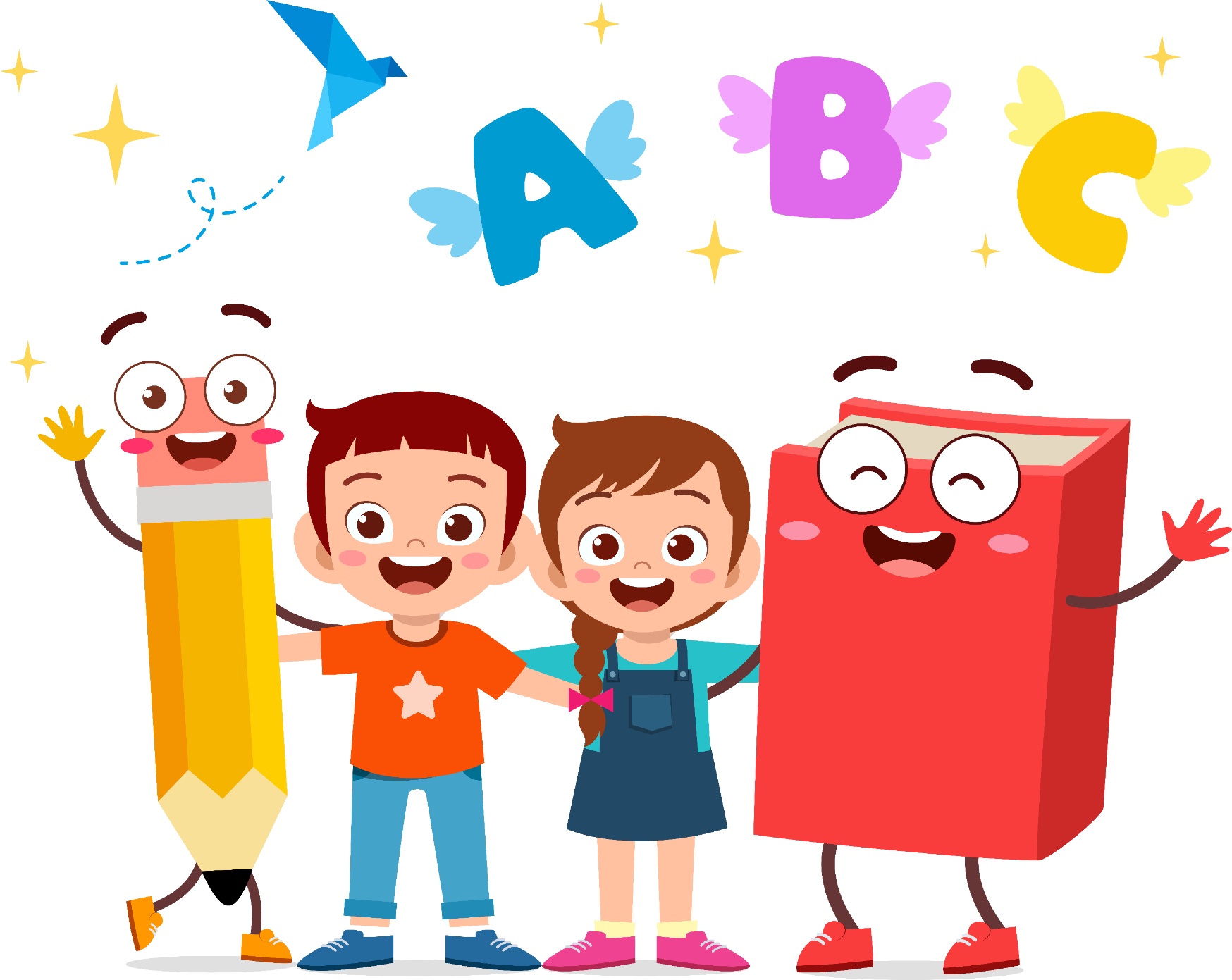 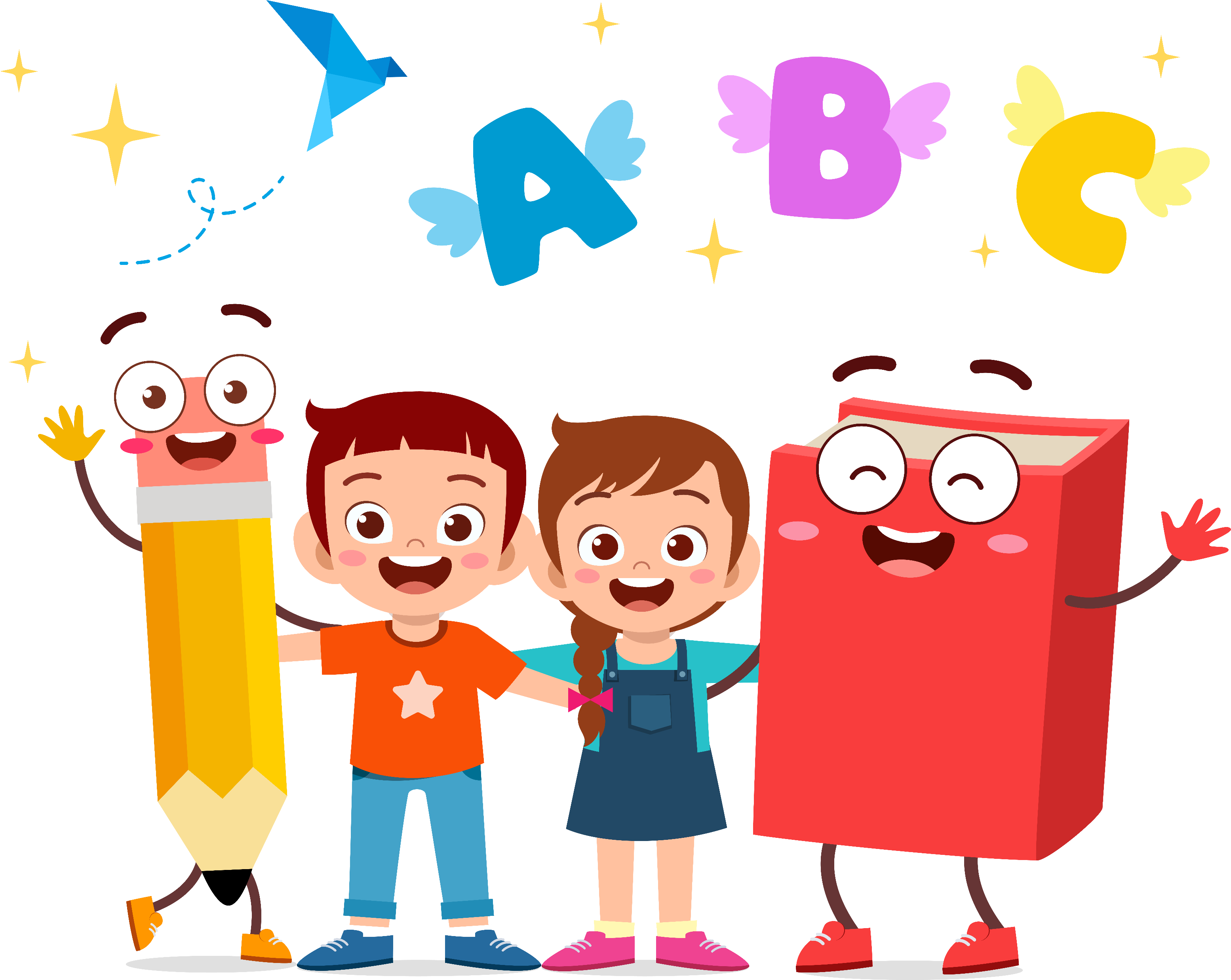 2
Đ, S?
Mai nói: Hình A có diện tích lớn hơn.
Việt nói: Hình B có diện tích lớn hơn.
Đ
?
S
?
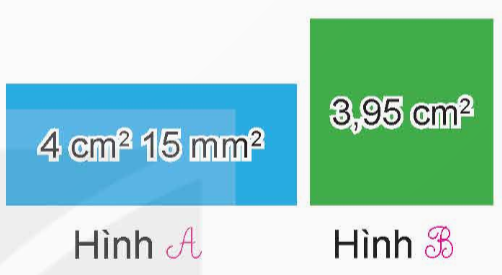 Ta có: 4 cm2 15 mm2 = 4,15 cm2.
Vì 4,15 cm2 > 3,95 cm2 
Nên 4 cm2 15 mm2 > 3,95 cm2.